Corso Sicurezza e salute sui luoghi di lavoro
Modulo 7 –  Rischi trasversali e organi di vigilanza
Dott. De Vito Pasquale
Contenuto e obiettivi del modulo 7
Contenuto
In questo modulo conosceremo una terza categoria di rischi, i «rischi trasversali» e i principali organi pubblici coinvolti nel sistema di sicurezza sul lavoro.
Obiettivi e risultati attesi
Il modulo si pone l'obiettivo far conoscere cosa sono i rischi trasversali e ogni singola figura del comparto pubblico che ha potere di vigilanza in materia di sicurezza sul lavoro .
I risultati attesi: Al termine del modulo gli studenti dovranno essere in grado di distinguere i rischi trasversali dai rischi per la salute e per la sicurezza e dovranno essere in grado di indicare gli organi di vigilanza preposti del sistema pubblico nazionale .
I RISCHI TRASVERSALI
Abbiamo visto che ci sono due grandi categorie di rischi:

Rischi per la salute
Rischi per la sicurezza

Ripetiamo, come rischi per la salute si intendono quei rischi da cui potenzialmente può derivare un'alterazione dell'equilibrio biologico dei lavoratori che sono esposti ad essi, con manifestazione del danno nel tempo, non immediata.Si tratta prevalentemente dei Rischi Igienico-ambientali o legati all'esposizione a fattori degradanti o dannosi per l'organismo.
I RISCHI TRASVERSALI
Nello specifico si tratta rischi derivanti dall'esposizione a:
- scarse condizioni igieniche;
- radiazioni ionizzanti;
- agenti chimici;
- agenti biologici;
- agenti cancerogeni;
- rumore;
- vibrazioni.
I RISCHI TRASVERSALI
Per rischi per la sicurezza si intendono tutti quei rischi di natura infortunistica e, di conseguenza, le situazioni dalle in cui il lavoratore può andare incontro ad un incidente, con manifestazione immediata del danno. Tali rischi derivano spesso da carenze strutturali e da una non idoneità delle caratteristiche di sicurezza relative a:
- ambiente di lavoro;
- macchine;
- apparecchiature utilizzate;
- modalità operative;
- dispositivi di protezione collettiva ed individuale;
I RISCHI TRASVERSALI
Vi è una terza categoria di rischi, i cosiddetti «rischi trasversali».

Si definiscono rischi trasversali, detti anche "rischi organizzativi", tuti quei rischi che derivano dalle dinamiche aziendali e dal rapporto tra i lavoratori e i disagi derivanti dalle mansioni che svolgono all'interno del contesto professionale.

Sono quei rischi non direttamente riconducibili a salute e sicurezza ma che derivano da un’organizzazione aziendale che per sua stessa impostazione può produrre un rischio.
I RISCHI TRASVERSALI
L’ISPESL (Istituto Superiore per la Prevenzione e la Sicurezza del Lavoro), con un documento di supporto alla valutazione dei rischi del 1994 ha indicato quattro  diverse tipologie di fattori da cui possono scaturire i rischi trasversali:
Organizzazione del lavoro
Fattori psicologici
Fattori ergonomici
Condizioni di lavoro difficili
I RISCHI TRASVERSALI
Organizzazione del lavoro, è la categoria che include al suo interno le mansioni svolte in condizioni particolarmente usuranti.

Rientrano tra i rischi dovuti all’organizzazione del lavoro:
Lavoro notturno;
Lavori in continuo;
Lavori pesanti;
Mansioni di controllo e pianificazione della sicurezza in azienda.
I RISCHI TRASVERSALI
Fattori psicologici, è una categoria di fattori di rischio legati alla sfera "interna" del lavoratore, difficili da individuare, con effetti visibili solo nel tempo.

Rientrano tra i rischi legati ai fattori psicologici:
Stress lavoro correlato;
Sindrome di burnout;
Isolamento dovuto alla mansione;
Livello di responsabilità eccessivamente basso/alto.
I RISCHI TRASVERSALI
Fattori ergonomici, è una categoria di fattori di rischio legati a strumenti e/o ambienti di lavoro.

Rientrano tra i rischi legati a questa categoria:
Difficoltà di utilizzo degli strumenti;
Mancanza di istruzioni/informazioni;
Mancanza di sicurezza.
I RISCHI TRASVERSALI
Condizioni di lavoro difficili, è una categoria in cui rientrano tutte le condizioni lavorative classificabili come "difficili", in cui il lavoratore percepisce costantemente la pressione del pericolo.
Rientrano tra i rischi legati a questa categoria:
Lavori in condizioni climatiche e di pressione logoranti;
Lavori con animali;
Lavori in acqua;
Lavori in ambienti confinati.
GLI ORGANI DI VIGILANZA
Vediamo ora quali sono i principali soggetti pubblici coinvolti nel sistema della sicurezza sul lavoro che a vario titolo, tra le varie attribuzioni, hanno quella specifica di effettuare ispezioni ed elevare sanzioni, sia di carattere amministrativo che penale.

Il sistema istituzionale per quanto riguarda gli organi di vigilanza è normato dall’Art. 13 del D.lgs. 81/08, il quale conferma gli organi di vigilanza già individuati nella precedente normativa.
GLI ORGANI DI VIGILANZA
Facciamo un elenco degli organi di vigilanza coinvolti con le loro specifiche competenze:
ASL tramite il servizio SPISAL (Servizio per la prevenzione e la sicurezza negli ambienti di lavoro);
INAIL
VIGILI DEL FUOCO
MINISTERO PER LO SVILUPPO ECONOMICO (per il settore minerario)
REGIONI E PROVINCE AUTONOME
MINISTERO DEL LAVORO attraverso la DIREZIONE PROVINCIALE DEL LAVORO.
GLI ORGANI DI VIGILANZA
Gli ispettori di tutti questi organi di vigilanza sono Ufficiali di Polizia Giudiziaria di nomina prefettizia ed hanno facoltà di impartire prescrizioni.
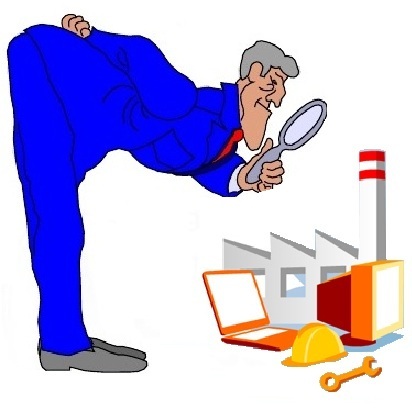 ASL - SPISAL
Il principale protagonista del servizio pubblico nella sicurezza sul lavoro è l’ASL attraverso il Servizio per la prevenzione e la sicurezza negli ambienti di lavoro (SPISAL).
Lo SPISAL è stato istituito in seguito all'entrata in vigore della legge 23 dicembre 1978, n. 833 (istituzione del servizio sanitario nazionale) ed è stato inserito nell'organizzazione del Dipartimento di prevenzione dell'Azienda Sanitaria Locale.
Al servizio per la prevenzione e la sicurezza negli ambienti di lavoro sono attribuite le funzioni di controllo, vigilanza e di promozione della salute e della sicurezza negli ambienti di lavoro con lo scopo di contribuire alla prevenzione delle malattie professionali e degli infortuni sul lavoro e al miglioramento del benessere del lavoratore.
ASL - SPISAL
Lo SPISAL inoltre effettua anche altre attività fondamentali per la salute e sicurezza sui luoghi di lavoro:
Attività Sanitarie;
Assistenza e Informazione;
Attività amministrative;
Vigilanza;
Attività giudiziarie.

Vediamo alcuni esempi per ognuna di queste attività.
ASL - SPISAL
ATTIVITA’ SANITARIE:
Certificazioni di idoneità al lavoro;
Visite specialistiche in medicina del lavoro per consulenza a medici di base e ospedalieri;
Esami strumentali di screening (audiometrie, spirometrie);
Vigilanza e controllo sulle attività del medico competente;
Ricorsi contro il parere espresso dal medico competente;
Tutela delle lavoratrici madri mediante accertamento delle condizioni lavorative e ambientali di rischio per le gravidanze.
ASL - SPISAL
ATTIVITA’ DI ASSISTENZA E INFORMAZIONE:
Partecipazione e realizzazione di corsi di formazione e informazione;
Progettazione e realizzazione di interventi di educazione e promozione alla salute;
Divulgazione di documentazione scientifica, tecnica e normativa;
Pareri su soluzioni di bonifica ambientale o di antinfortunistica;
Dati statistici su infortuni e malattie professionali;
ASL - SPISAL
ATTIVITA’ AMMINISTRATIVE:
Valutazione dei requisiti di idoneità e salubrità dei nuovi laboratori;
Autorizzazione dei piani di lavoro per rimozione e bonifica di materiali contenenti amianto;
Concessioni di deroghe (es. all’uso di DPI per rumore);
Rilascio e rinnovo delle patenti di abilitazione all’impiego di gas tossici;
Vidimazione dei registri infortuni;
Ricezione di comunicazioni, notifiche o registri obbligatori.
ASL - SPISAL
ATTIVITA’ DI VIGILANZA:
Verifica dell’attuazione delle norme in materia di igiene e sicurezza nei luoghi di lavoro;
Controllo dei fattori di nocività attraverso misurazioni dei principali inquinanti ambientali;
Riconoscimento delle cause e delle responsabilità nei casi di infortunio e/o malattia professionale.
ASL - SPISAL
ATTIVITA’ GIUDIZIARIE:
Potere di visitare in ogni parte, a qualunque ora del giorno e anche della notte, i laboratori, gli opifici, i cantieri, i dormitori e refettori annessi agli stabilimenti (art. 8 DPR 520/55);
Potere di disposizione, potere cioè di impartire, sulla base di un apprezzamento discrezionale e in difetto di previsioni di leggi specifiche, disposizioni immediatamente esecutive (Art. 10 DPR 520/55);
Potere di visitare in qualsiasi momento e in ogni parte i luoghi di lavoro, di prelevare campioni di materiale, di richiedere al personale ogni informazione ritenuta necessaria (Art. 64 DPR 303/56).
ASL - SPISAL
ATTIVITA’ GIUDIZIARIE:
- Potere di impartire prescrizioni in caso di inosservanza della normativa di igiene e sicurezza sui luoghi di lavoro, indicando modalità e tempi della regolarizzazione (Art. 20 e 21 del Dlgs 758/94).
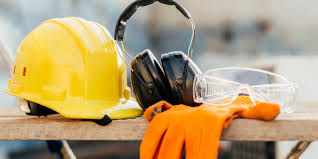 INAIL
Altro soggetto pubblico fondamentale è l’Istituto Nazionale per l'Assicurazione contro gli Infortuni sul Lavoro (INAIL).

Tutta la normativa in materia di INAIL è regolata dal DPR n. 1124 del 30 giugno 1965. A partire da tale DPR oltre all’ infortunio sul lavoro è stata assicurata anche la malattia professionale, definita come quell'evento dannoso per il lavoratore, che agisce sulla sua capacità lavorativa e che origina da cause non violente (come invece nell'infortunio), bensì connesse con lo svolgimento di quell'attività lavorativa.
INAIL
Gli obiettivi dell’Inail sono:

- ridurre il fenomeno infortunistico;
- assicurare i lavoratori che svolgono attività a rischio;
- garantire il reinserimento nella vita lavorativa degli infortunati sul lavoro;
- realizzare attività di ricerca e sviluppare metodologie di controllo e di verifica in materia di prevenzione e sicurezza.
INAIL
Allo scopo di contribuire a ridurre il fenomeno infortunistico, l’Inail realizza inoltre iniziative di:
- monitoraggio continuo dell’andamento dell’occupazione e degli infortuni;
- formazione e consulenza in materia di prevenzione alle piccole e medie imprese e agli organi di controllo;
- finanziamento alle imprese che investono in sicurezza;
- ricerca finalizzata alla prevenzione e sicurezza sui luoghi di lavoro.
DIREZIONE TERRITORIALE DEL LAVORO
È l’organo decentrato del Ministero del lavoro.
È stata istituita nel 1996, con DM 687/96, dalla fusione di due precedenti separate strutture periferiche: l’Ufficio del Lavoro e della Massima Occupazione e l’Ispettorato del Lavoro.
Con il medesimo DM è stata creata anche la Direzione Regionale del Lavoro.
Come è facile comprendere dal nome, le Direzioni Provinciali si trovano in ogni capoluogo di provincia e sono competenti per l’intero territorio provinciale.
DIREZIONE TERRITORIALE DEL LAVORO
Le Direzioni Regionali del Lavoro, così come le Direzioni Provinciali del Lavoro, sono organizzate in quattro uffici generali:

Ufficio gestione risorse e affari generali;
Ufficio affari legali;
Settore ispezione del lavoro;
Settore Politiche del lavoro.
DIREZIONE TERRITORIALE DEL LAVORO
L’ Ufficio gestione risorse e affari generali si occupa di:
Istruire le proposte di conferimento delle Stelle al Merito del lavoro;
Svolgere annualmente gli Esami di Stato per l’abilitazione alla   professione di consulente del lavoro;
Svolgere attività di promozione e informazione sulla disciplina lavoristica e previdenziale;
Gestire convenzioni per lo svolgimento delle attività informative e di aggiornamento.
DIREZIONE TERRITORIALE DEL LAVORO
L’ Ufficio Affari legali si occupa di:
Ricorsi amministrativi;
Ricorsi avverso ordinanze di ingiunzione emesse dalle Direzioni Provinciali del lavoro;
Ricorsi per il diniego alle autorizzazioni al lavoro per gli extracomunitari;
Istruzioni di ricorsi contro diffide accertative;
Istruzioni di ricorsi sulla sussistenza o qualificazione dei rapporti di lavoro.
DIREZIONE TERRITORIALE DEL LAVORO
Il settore Ispezione del Lavoro si occupa di:
Coordinamento e supporto operativo nella vigilanza in materia di sicurezza sul lavoro, igiene del lavoro e radiazioni ionizzanti;
Coordinamento e supporto operativo nella vigilanza in materia di controllo impianti e macchine soggette alle direttive comunitarie;
Coordinamento in materia di vigilanza ordinaria;
Programmazione e coordinamento in materia di vigilanza speciale, integrata e sulle attività formative.
DIREZIONE TERRITORIALE DEL LAVORO
Il settore Politiche del Lavoro si occupa di:
Attività e coordinamento in materia di conciliazione delle vertenze individuali e plurime;
Attività e coordinamento in materia di conciliazione delle controversie Collettive di lavoro;
Rileva i fabbisogni per la determinazione dei flussi di immigrazione;
Gestisce la quota regionale dei lavoratori extracomunitari;
Gestisce i rapporti con Enti Locali ed altri organismi per interventi sul mercato del lavoro;
DIREZIONE TERRITORIALE DEL LAVORO
Il settore Politiche del Lavoro si occupa di:
Attività e coordinamento in materia di promozione e vigilanza sulle società cooperative;
Commissione d’esame per centralinisti non vedenti nonché gestisce il relativo albo;
Concedere il nulla osta per l’impiego dei lavoratori italiani all’estero.
Conclusioni
In questo modulo abbiamo visto un’altra classe di rischi,  i rischi trasversali.
Questa classe di rischi specifici è la più complicata da mettere a fuoco, poiché copre un’area molto vasta e diversificata di situazioni.
Fondamentalmente, sono quei rischi che possono causare disagi o problemi dovuti appunto a condizioni trasversali rispetto alla mansione stessa. Possono dunque dipendere da dinamiche aziendali, cause di natura psicologica, fattori ergonomici e in generale condizioni di lavoro difficili e usuranti.
Conclusioni
Abbiamo inoltre visto quali sono gli enti pubblici che hanno potere di vigilanza rispetto alle norme in materia di sicurezza sul lavoro.
Abbiamo visto più dettagliatamente il ruolo che ha l’ASL, con il servizio SPISAL, l’INAIL e la Direzione Territoriale e Provinciale del Lavoro.